Accelerating Progress in MFE
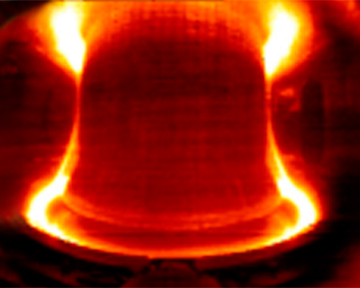 Presented by Martin Greenwald
ASP Workshop on MFE Steps to Commercialization
June 5, 2012
Washington DC
Reference – 35 Year Fusion Development Plan
Because of the slower ramp-up and construction for ITER and a longer than assumed pre-DT phase, Demo operation is delayed about 10 years from the 35-year plan (which actually had it begin operation in thirty years ~2036).
Generic Options to Accelerate Schedule
Exploit existing or new interim facilities to begin materials testing and qualification as soon as possible. 
Shorten design and construction times for all new experiments and facilities.
Dramatically accelerate all base science and technology programs. 
Earlier partnering with industry aimed at speeding fabrication, increasing reliability (and ultimately reducing costs).
Earlier partnering on nuclear licensing issues.
Start now on a steady-state D-D facility to address accessible PWI science and technology issues. 
Start now on additional performance extension class devices
Begin design of 1st nuclear facility significantly immediately, accepting higher risk.
Pursue parallel options for that nuclear facility, accepting higher risk for each.
Pursue parallel options for Demo, accepting higher risk for each.
Accelerating Individual Program Elements
1. Plasma
Need to demonstrate predictable, integrated (core, edge, pwi), steady state, high-performance plasmas
Avoid disruptions and large ELMs
Efficient and reliable steady-state heating, fueling and current drive
Sensors, actuators and control methods consistent with Demo requirements
 
Strategies to accelerate progress
Operate all existing U.S. facilities at  >full utilization (double shift)
Exploit international facilities to the greatest extent technically and politically feasible
Significantly accelerate ITER through much greater U.S. contributions where technically and politically feasible
Greatly accelerate technology and science program for heating, fueling and current drive systems
Actively deploy “Demo compatible” sensors on existing machines to test/demonstrate their capabilities
Design and construction of new performance extension devices
Design and construction of new burning plasma devices
Greatly strengthen theory and modeling effort
Accelerating Individual Program Elements
2. PWI
Prediction of heat, particle and neutron fluxes on all surfaces in realistic geometry for normal and off-normal conditions
Erosion, impurity generation and modifications of surface morphology or chemistry
Tritium retention
Dust generation
All supporting choice of materials and component design 
Strategies to accelerate progress
Operate all existing U.S. facilities at  >full utilization (double shift)
Exploit international facilities to the greatest extent technically and politically feasible
Greatly accelerate technology program for PWI and first wall materials including construction of additional PWI test-stands 
Design and construction of new steady-state HH and/or DD PWI device
Design and construction of new steady-state DT devices
Greatly strengthen theory and modeling effort
Accelerating Individual Program Elements
3. Plasma facing components and fuel cycle
Materials issues related to heat and particle loads, neutron fluxes, permeability, chemistry
Tritium breeding at acceptable  TBR
Materials and fabrication
Fuel separation and recovery, in-vessel retention
Power extraction
Component lifetime 
Strategies to accelerate progress
Strong build up supporting technology program including test-stand and modeling capabilities
Exploit any and all short-term  options to begin testing of materials and components
Design and construction of FMIF
Design and construction of fusion nuclear facility
Accelerating Individual Program Elements
4. Low activation materials
Develop and qualify materials for long lived structural applications in presence of high neutron fluence at required operating temperatures
Develop and qualify materials for first wall compatible with heat and particle loads and high neutron fluence at required operating temperatures
Develop and qualify materials for launching structures, sensors and actuators 
Strategies to accelerate progress
Strong build up supporting technology program
Greatly accelerate modeling activities
Exploit any and all short-term  options to begin testing of materials
Design and construction of  dedicated FMIF
Design and construction of fusion nuclear facility
Accelerating Individual Program Elements
5. Magnets
Maximize performance and reliability; minimize costs
Develop designs that improve plant system maintainability 
Strategies to accelerate progress
Strong build up for supporting technology program including test-stand and modeling capabilities aimed at improving superconducting strand, conductor design, electrical and thermal insulators, conductor joining methods, sensors for quench detection
Develop demountable superconducting  magnets 
Partner with industry to improve manufacturing techniques to speed production, maintain quality and lower costs 
Develop fusion magnets with high-temperature superconductors
Design and construct new devices with advanced magnets
Accelerating Individual Program Elements
6. Plant and Systems
Ensure reliability, availability, maintainability, inspectability for all plant systems and the plant as a whole
Ensure safety of plant operation -  support requirement for no public evacuation
Develop strategy for decommissioning, waste management
Ensure appropriate and timely licensing  
Strategies to accelerate progress
Strong build up for supporting technology and engineering program 
Accelerated R&D program for remote handling
Pursue options that improve modularity, and ease assembly/disassembly
Greatly improved system modeling capabilities
Design and construction of new nuclear facilities
Dependences and Critical Path Issues (1)
Plasma:
Do we have enough information on plasma physics today to construct the first FNF?
If not when can it be available?    How?   
When will we have enough information on plasma physics to construct alternate FNF designs?
What further information is required for Demo?  Where will it be obtained?
 
Heating, Fueling and Current Drive Systems
Assuming the relevant plasma physics is covered above, what technology and engineering questions remain?
What facilities are required?   Existing experiments?, New experiments?  Test stands?
When would results be sufficient to qualify these systems for an FNF?
When would results be sufficient to qualify these systems for Demo?
Dependences and Critical Path Issues (2)
PWI:
What new information do we need before we design/construct the first FNF?
How much of this could be obtained from existing facilities?
What would new facilities provide?,   What kinds of facilities,  When?
How much could an aggressive theory and modeling program provide?  When?
Beyond the first FNF, is there additional information required for an alternate FNF?  For Demo?  How would this information be obtained? 

Material
What are the options for early materials testing?  Are priorities for materials testing agreed on?
When would the first results be available?
How long before useful information comes out of FMIF?
How much would improved modeling and laboratory work speed development?
When would we know enough to design/construct the various nuclear facility options?
Dependences and Critical Path Issues (3)
Components:
What materials information is required before we can design/construct components for the first FNF, at what risk? 
What laboratory and modeling research is required before we know enough to design and construct components for the first FNF, at what risk?
What level of qualification in an FNF is required before proceeding to Demo design? 
Magnets
How do magnet options effect choices for future facilities including FNF and Demo?
What research & development is required in order to support design decisions? 
How soon could this information be available?
How do we accomplish full-scale tests?
Dependences and Critical Path Issues (4)
Plant Systems:
How does consideration of RAMI impact the design of new facilities?
Do we have the information required for analysis and design of new facilities?
If not, in what areas is targeted R&D required?  When will it provide answers?
How much can modeling contribute?  When?
How much will new facilities contribute toward Demo?  When will that information be available?
End